Workplace Fatalities: A Comparison of Canadian Jurisdictions with a Focus on Saskatchewan September 29, 2016
Sean Tucker (sean.tucker@uregina.ca)
Faculty of Business Administration
University of Regina
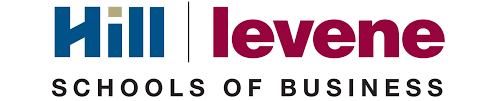 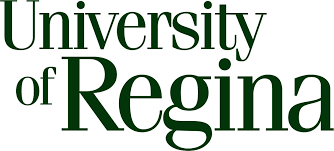 1
Acknowledgements and Note on Sources
Thank you to J.D. Bell, Gabrielle Klass, Noah Li, and Eagleclaw Thom for their assistance with this research.






Copies of these slides and supporting AWCBC data are available at:  http://www.uregina.ca/business/faculty-staff/faculty/tucker-sean.html
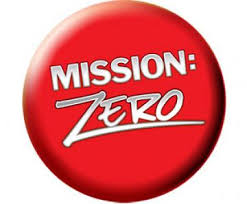 2
Some of the Workers Who Have Died on the Job in Saskatchewan Since 2009
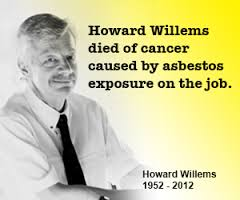 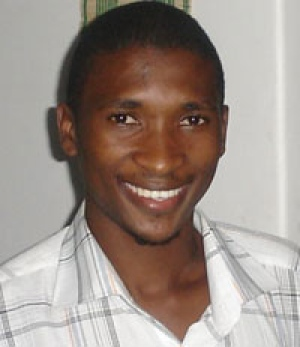 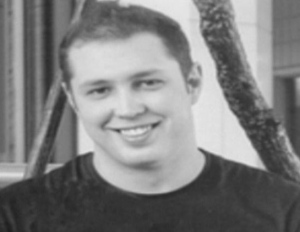 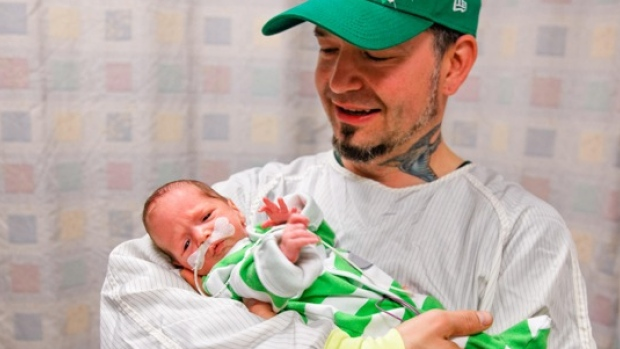 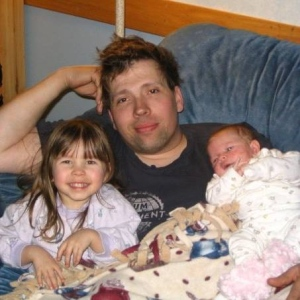 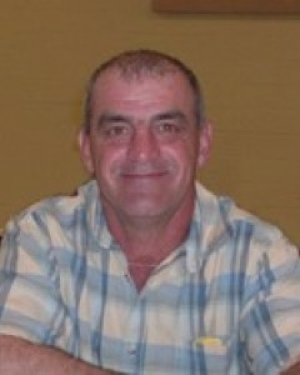 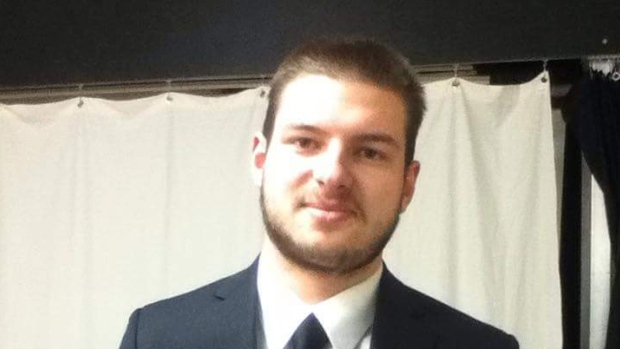 3
Several Fatalities During the Summer of 2016
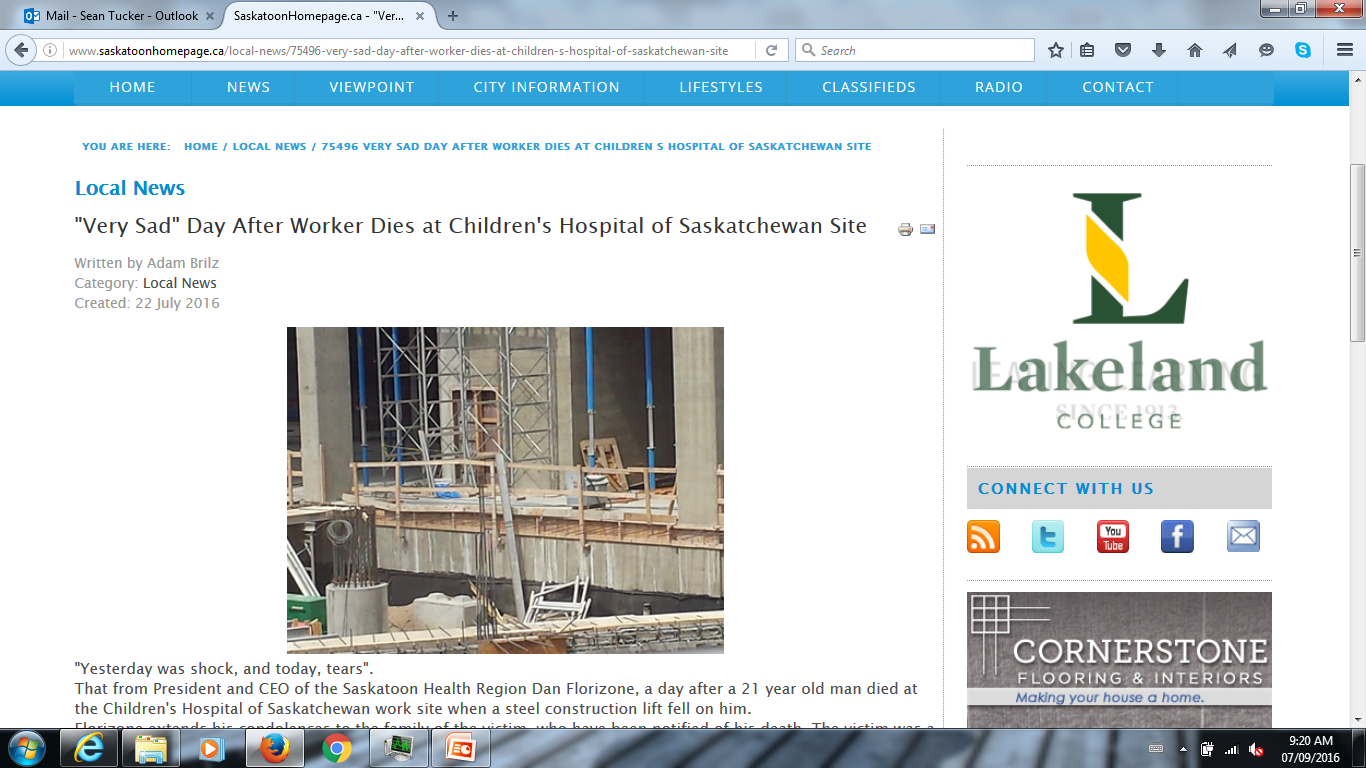 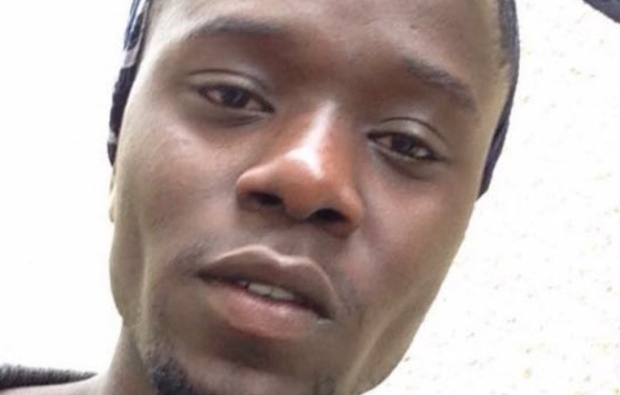 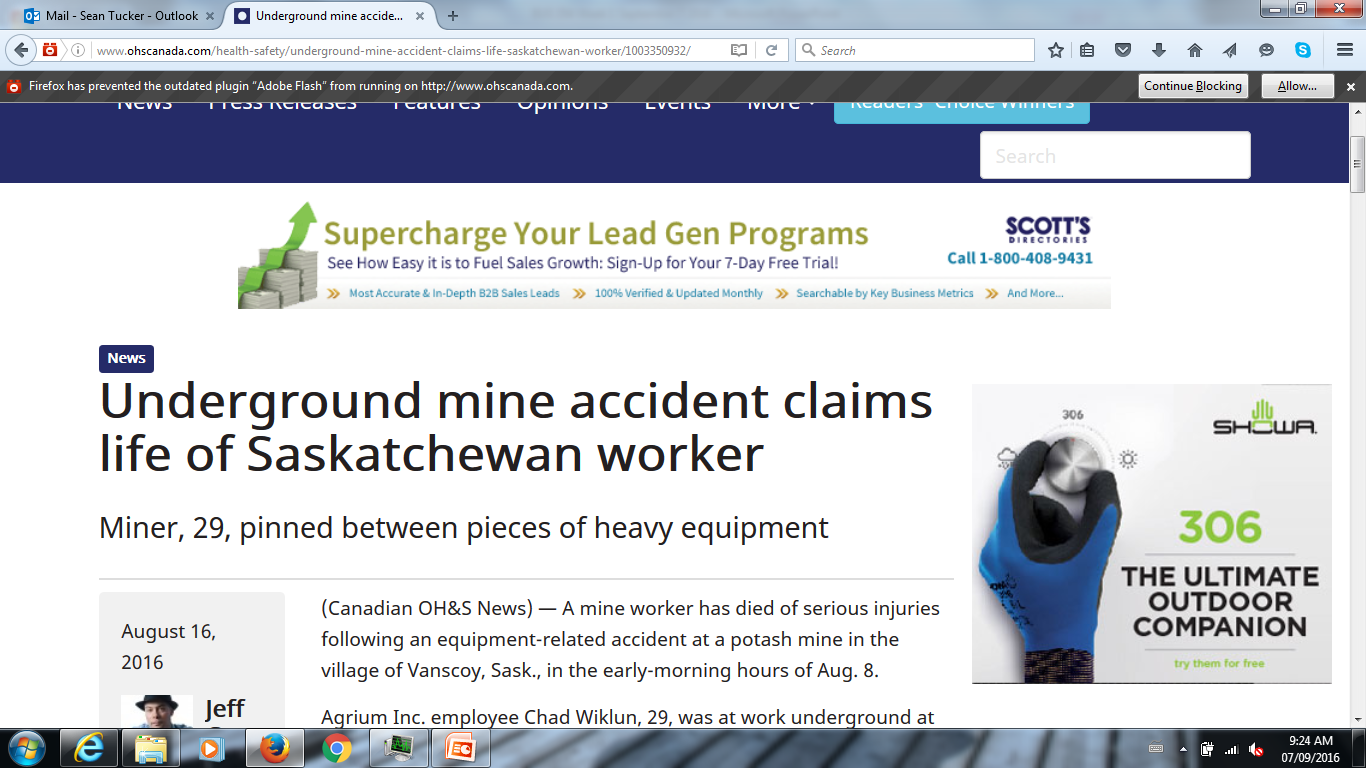 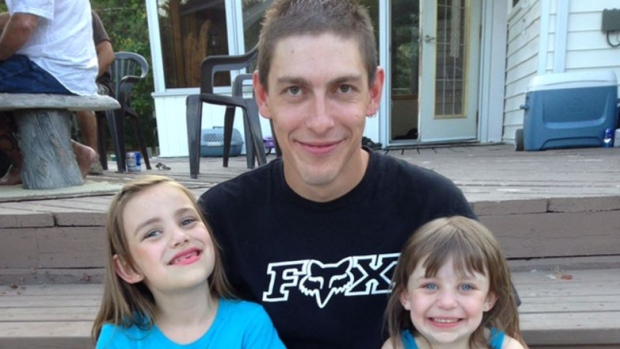 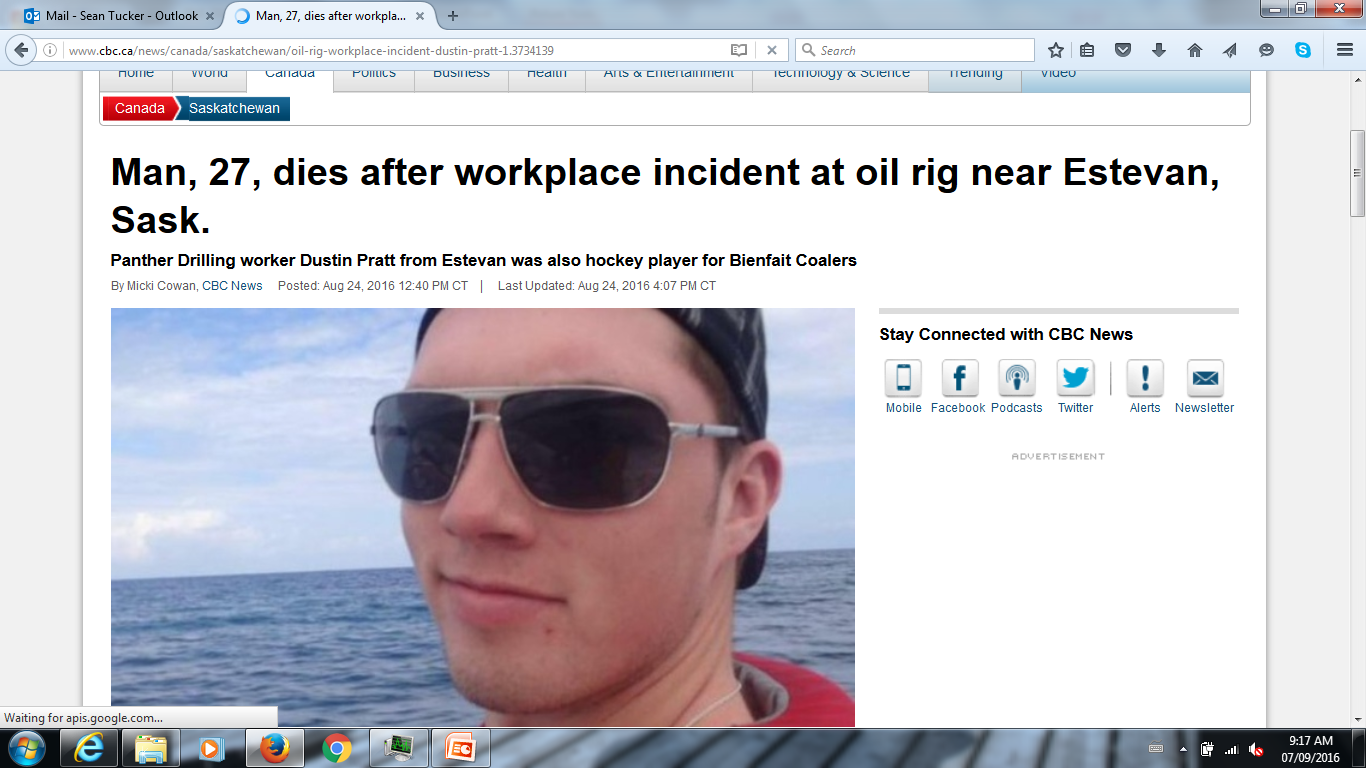 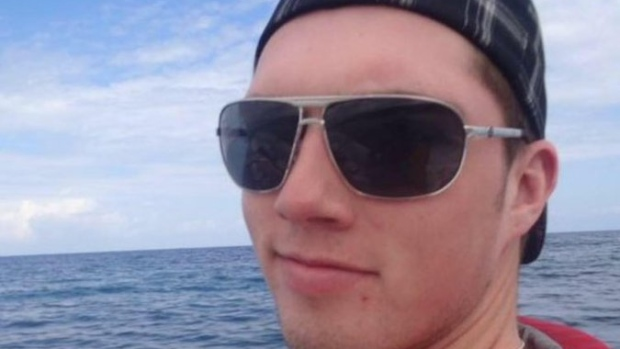 Agenda
Background on work-related injury and fatality data
Work-related lost-time injury rate, 2000 to 2014
Work-related fatality rate, 2002 to 2014
Factors associated with work-related fatalities in Saskatchewan 
Preventing work-related fatalities in Saskatchewan
5
Work-Related Injury and Fatality Data in Canada
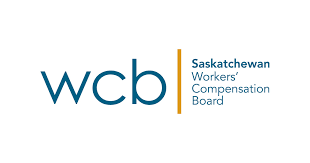 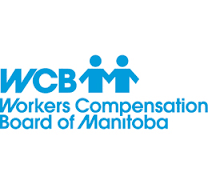 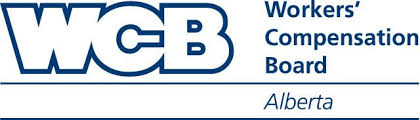 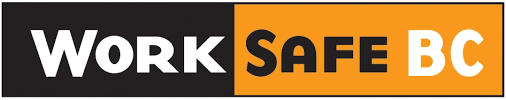 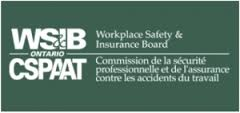 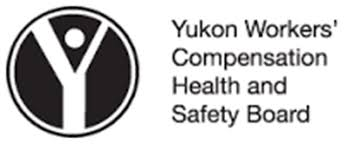 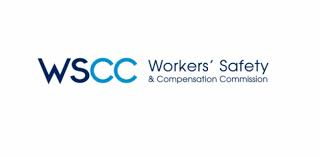 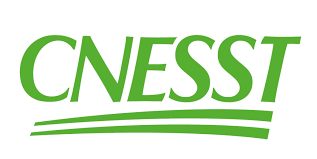 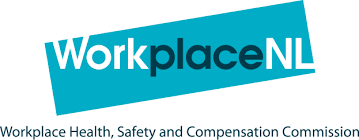 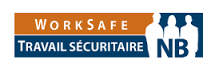 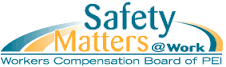 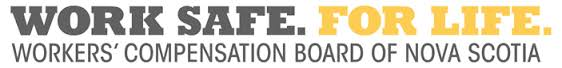 6
Work-Related Injury and Fatality Data in Canada
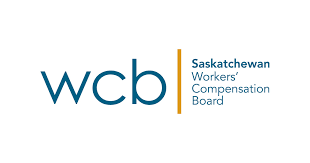 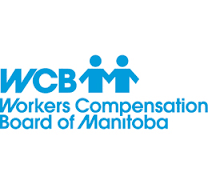 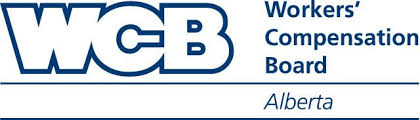 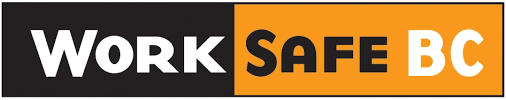 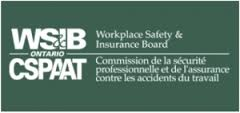 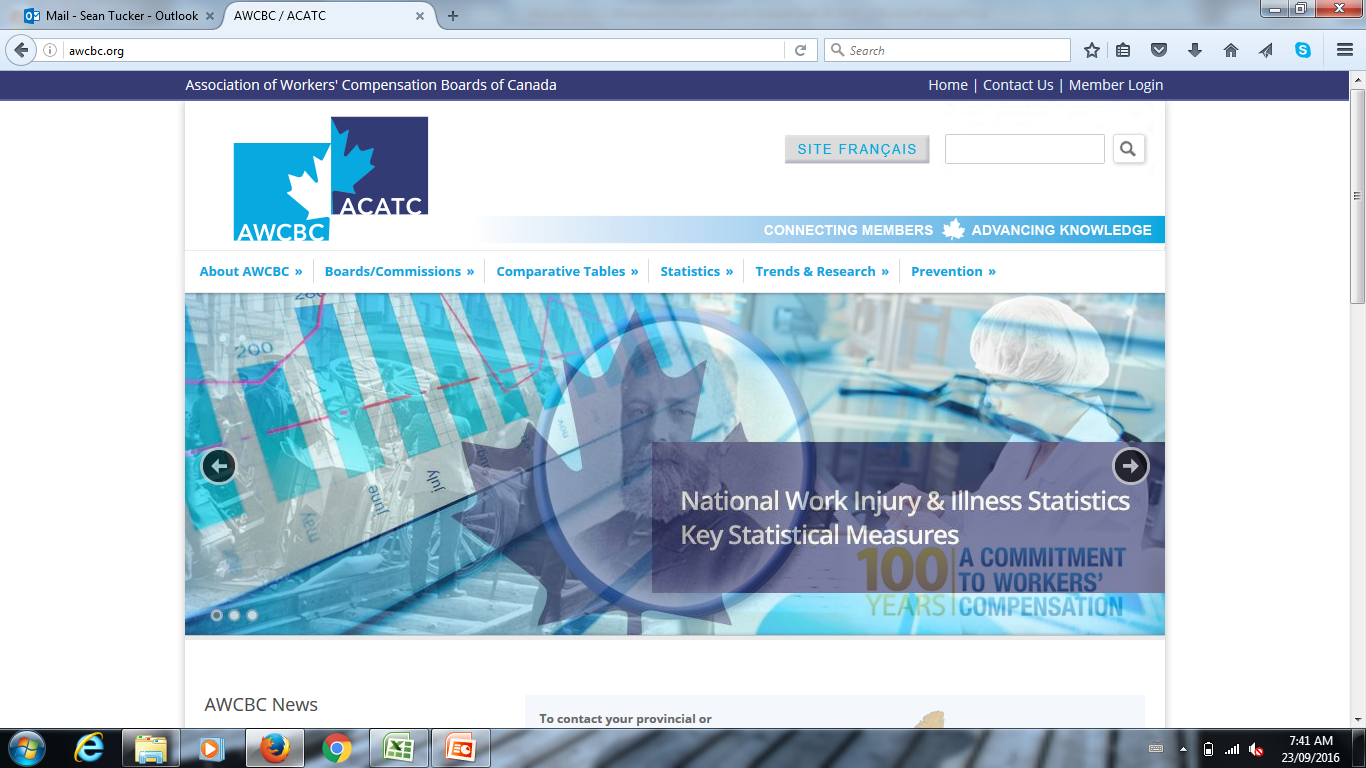 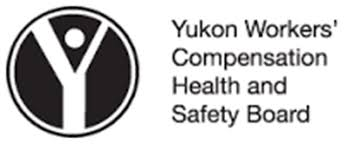 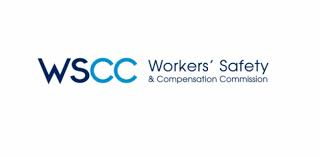 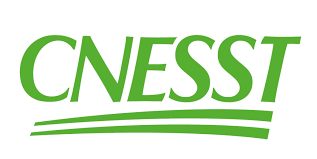 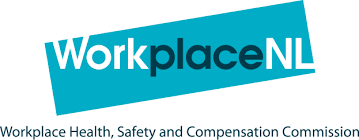 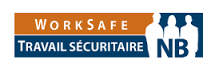 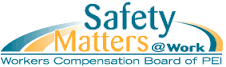 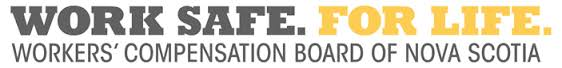 7
Work-Related Lost-Time Injuries
8
Lost-Time Injury Rate (per 100 FTEs) Calculation
Work-related lost-time injury
Definition varies by jurisdiction
AWCBC definition:
"A lost-time claim is a claim where an employee is compensated for a loss of wages following a work-related injury (or exposure to noxious substance), or receives compensation for a permanent disability with or without any time lost in his or her employment."
					
                                              Total # LT Injuries 
			                Total # of Full Time Equivalents
                                                          (FTE)
X  100
Lost-time injury rate =
9
FTEs and Total Employed in a Jurisdiction
The percentage of workers with WCB coverage varies by jurisdiction.
About 48,000 employers in Saskatchewan are insured by the Saskatchewan WCB. Employers in some sectors are self-insured (e.g., agriculture, school teachers)  
The total number of FTE reflects the estimated number of employees covered by a WCB, NOT the total number of people employed in a jurisdiction.  
In 2014, 73% of workers (or about 403,000 workers) in Saskatchewan were covered by the Saskatchewan WCB.
The coverage rate in Alberta and Manitoba is 92% and 76%, respectively.
10
Average Work-Related Lost-Time Injury Rate 2000 to 2014 (per 100 FTE)
Saskatchewan has the second highest average work-related lost-time injury rate. 
15% lower than Manitoba’s rate.
75% higher than Alberta’s rate.
11
Work-Related Lost-Time Injury Rate in SK, AB, and MB (2000 to 2014)
12
Work-Related Lost-Time Injury Rate
In 2015 Saskatchewan’s lost-time injury rate was 2.07 per 100 FTE
13
Work-Related Fatalities
14
Number of Work-Related Fatalities in Saskatchewan Since 2000
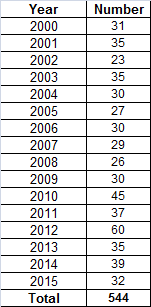 15
Fatality Rate (Per 100,000 FTE) Calculation
Work-related fatality
Definition varies by jurisdiction
AWCBC definition:
" A fatality is a death resulting from a work-related incident (including disease) that has been accepted for compensation by a Board/Commission."
Two categories: Injury and occupational disease 

					
                                      Total # Fatalities
			     Total # of Full Time Equivalents
                                               (FTE)
X  100,000
Fatality rate =
16
Average Work-Related Fatality Rate2000 to 2014 (per 100,000 FTE)
Saskatchewan has the fourth highest average work-related fatality rate. 
59% higher than Manitoba’s rate.
12% higher than Alberta’s rate.
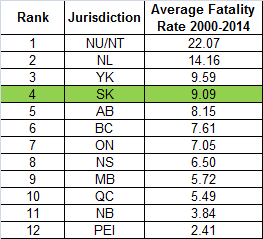 17
Average Work-Related Fatality Rate AB, MB, SK (2000-2009)
SK Average Fatality Rate 2000-2009 = 8.3 per 100,000
18
Average Work-Related Fatality Rate AB, MB, SK (2000-2014)
SK Average Fatality Rate 2010-2014 = 10.7 per 100,000
19
Work-Related Injury Fatalities
20
Average Injury Fatality Rate 2010-2014 (per 100,000)
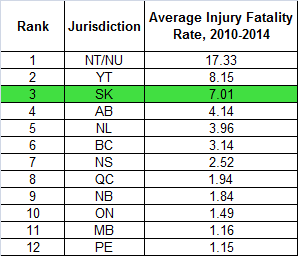 Saskatchewan has the third highest average injury-related fatality rate. 
504% higher than Manitoba’s rate.
69% higher than Alberta’s rate.
21
Work-Related Injury Fatality Rate in AB, MB, SK2010-2014
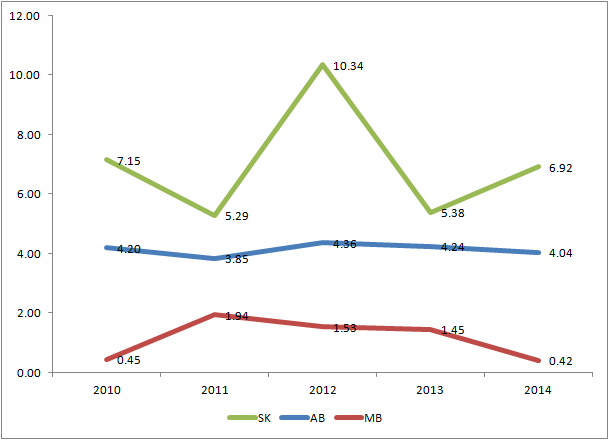 22
Work-Related Injury Fatality Rate
In 2015 Saskatchewan’s injury-related fatality rate was 5.49 per 100,000.
23
Work-Related Injury Fatalities in Saskatchewan by Cause (2011-2015, 137 Fatalities)
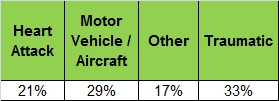 Source: Saskatchewan WCB
24
Work-Related Injury Fatalities in Saskatchewan by Cause and Sector (2011-2015, 137 Fatalities)
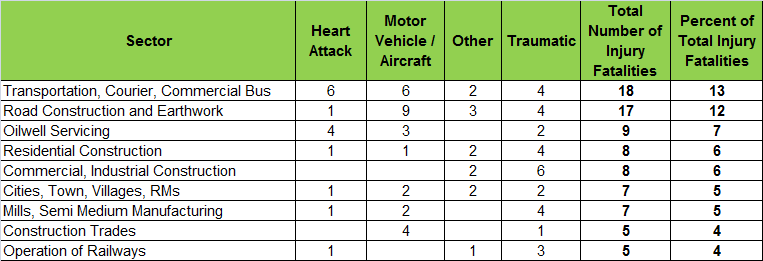 Source: Saskatchewan WCB
25
Work-Related Occupational Disease Fatalities
26
Average Occupational Disease Fatality Rate 2010-2014 (per 100,000)
Saskatchewan has the sixth lowest average occupational disease fatality rate. 
1% lower than Manitoba’s rate.
4% higher than Alberta’s rate.
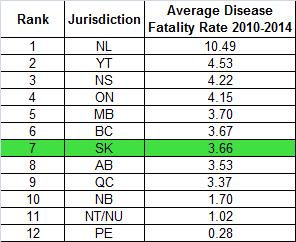 27
Occupational Disease Fatality Rate in AB, MB, SK2010-2014
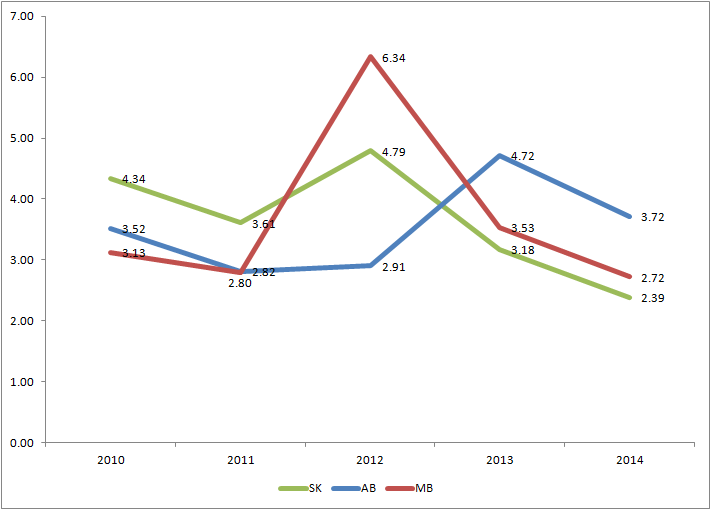 28
Disease-Related Fatality Rate
In 2015 Saskatchewan’s disease-related fatality rate was 2.15 per 100,000.
29
Work-Related Occupational Disease Fatalities in Saskatchewan by Sector (2011-2015, 66 Fatalities)
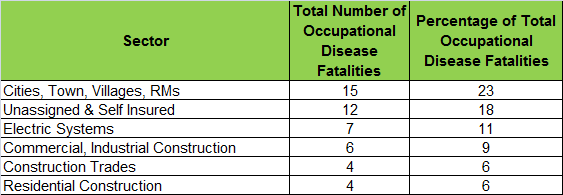 Source: Saskatchewan WCB
30
Observations and Recommendations
31
A Puzzle: Saskatchewan’s Steadily Declining Time-Lost Injury Rate and Recent Increase in Injury-Related Fatality Rate
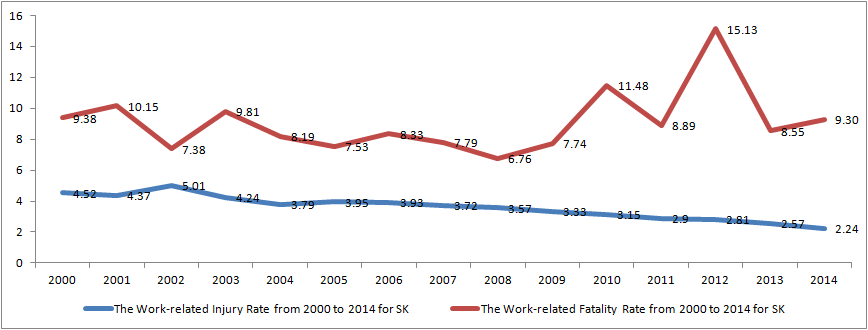 SK Fatality Rate per 100,000
SK Injury Rate per 100
32
Actions being Taken to Prevent Serious Injuries and Fatalities in Saskatchewan
Detailed information on fatalities being studied to identify patterns
Serious injury and fatality prevention strategy being developed 
Campaign and resources to encourage safer driving
2,500 workplace inspections in 2015 (75% "targeted" and 25% random)
Inspection blitzes of high risk sectors
Saskatchewan Employment Act provides for penalties up to $1.5 million
Evidence gathering training for OHO inspectors 
Several injury prevention activities are being undertaken to strengthen Saskatchewan's safety culture.
33
Enhancing Prevention of Serious Injuries and Fatalities
1. Targeted safety inspections in Saskatchewan are effective but compliance in some sectors remains low. 

Hire and train a minimum of 10 additional Occupational Health Officers to work in the field.
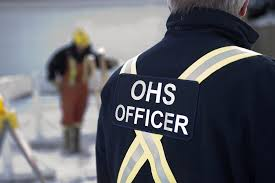 34
Enhancing Prevention of Serious Injuries and Fatalities
2. Summary Offense Ticketing (SOT) was introduced in 2014 and yet few OHO's are able to issue tickets. 

Increase the number of OHOs with the credentials to issue SOTs. Apply SOTs to a wider range of contraventions.
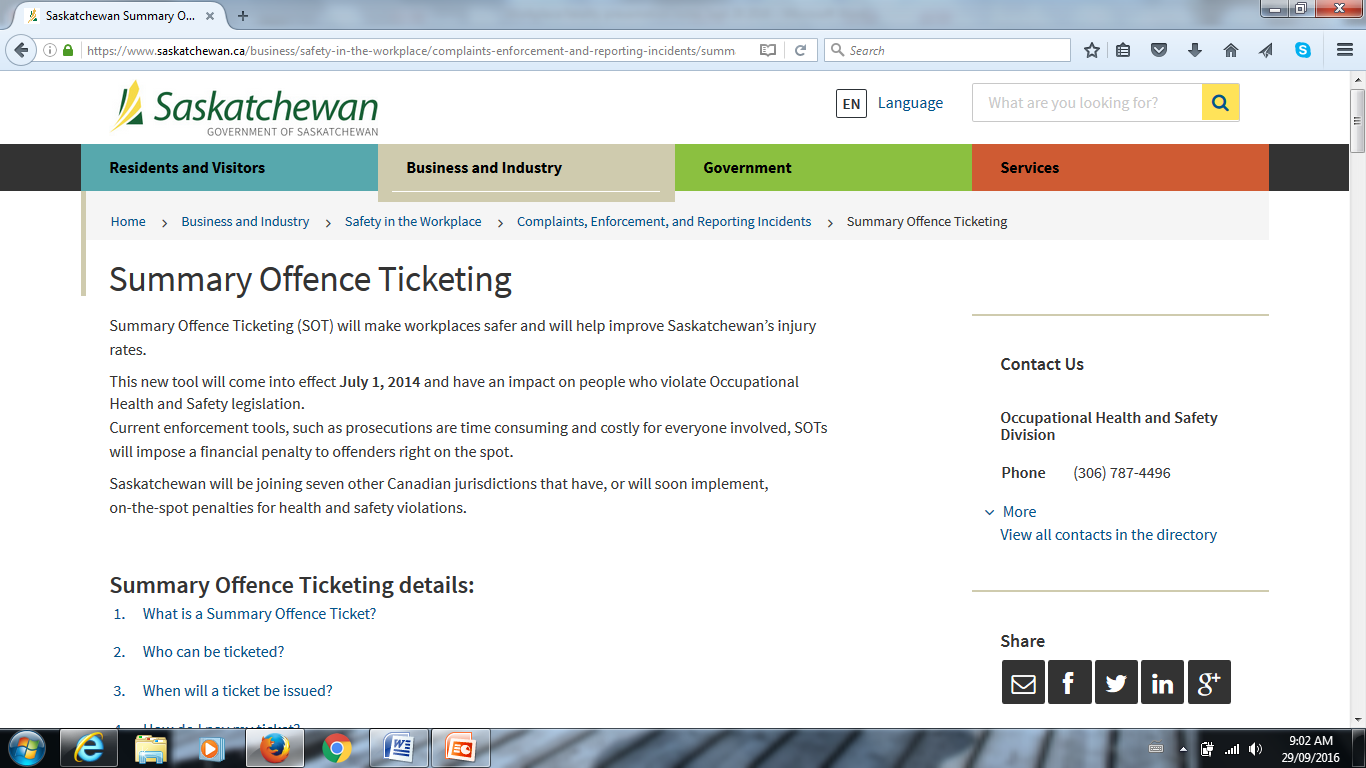 35
Enhancing Prevention of Serious Injuries and Fatalities
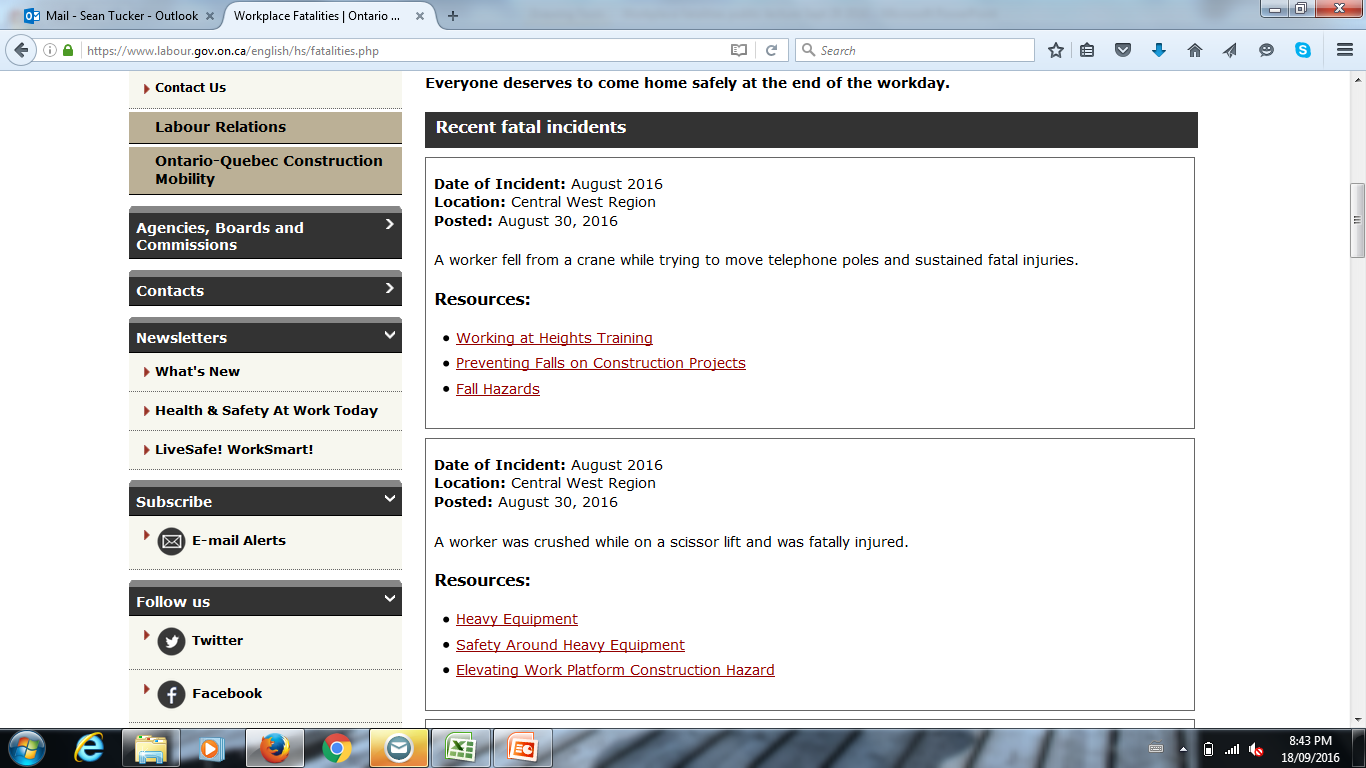 3. Increase public awareness by publicly disclosing, in a timely manner, limited information about individual work-related fatalities. 

See, for example, Ontario Ministry of Labour (https://www.labour.gov.on.ca/english/hs/fatalities.php)
36
Enhancing Prevention of Serious Injuries and Fatalities
4. Increase public awareness about how to refuse potentially dangerous work. 

Targeted education for employers and employees about the refusal process and protection from retaliation.
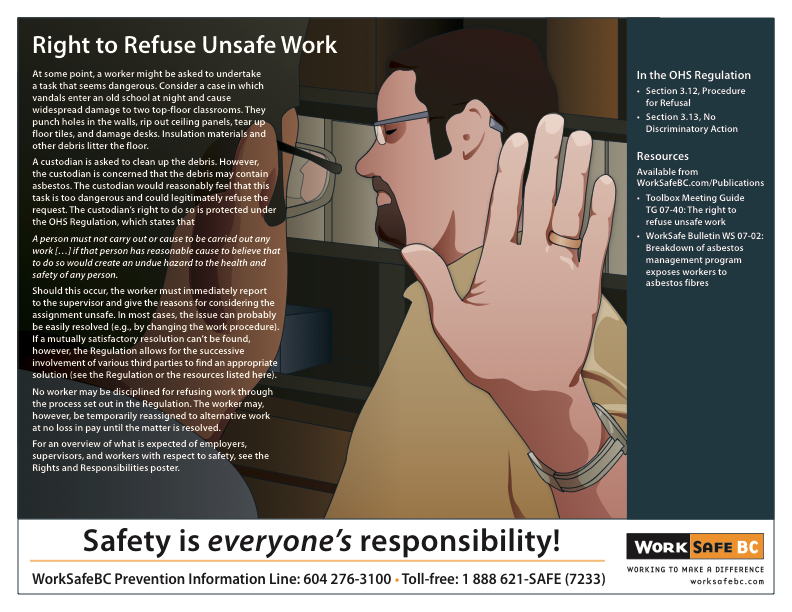 37
Work-Related Fatalities in Saskatchewan by Type and Sector (2011-2015, 203 Fatalities)
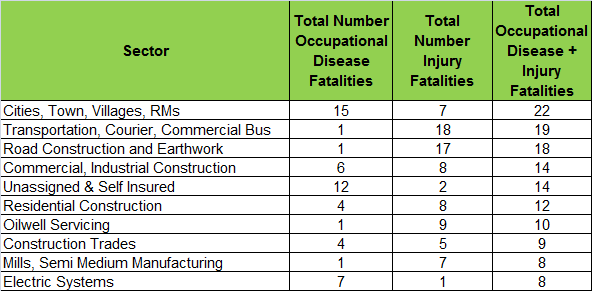 Source: Saskatchewan WCB
38